স্বাগতম
২ মিঃ
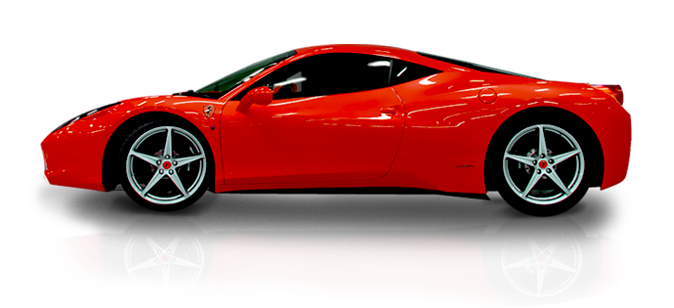 পরিচিতি
২ মিঃ
সুদীপ্ত কুমার বর্মা
সহকারী শিক্ষক (গণিত)
কালীরহাট উচ্চ বিদ্যালয়
পাটগ্রাম,লালমনিরহাট ।
মোবাঃ ০১৭১৭২৯২১২৮
শ্রেণিঃ ৯ম/১৯ম
বিষয়ঃ পদার্থ বিজ্ঞান
অধ্যায়ঃ ২য় (গতি)
পাঠঃ ২.৫-২.৭
সময়ঃ ৫০ মিঃ
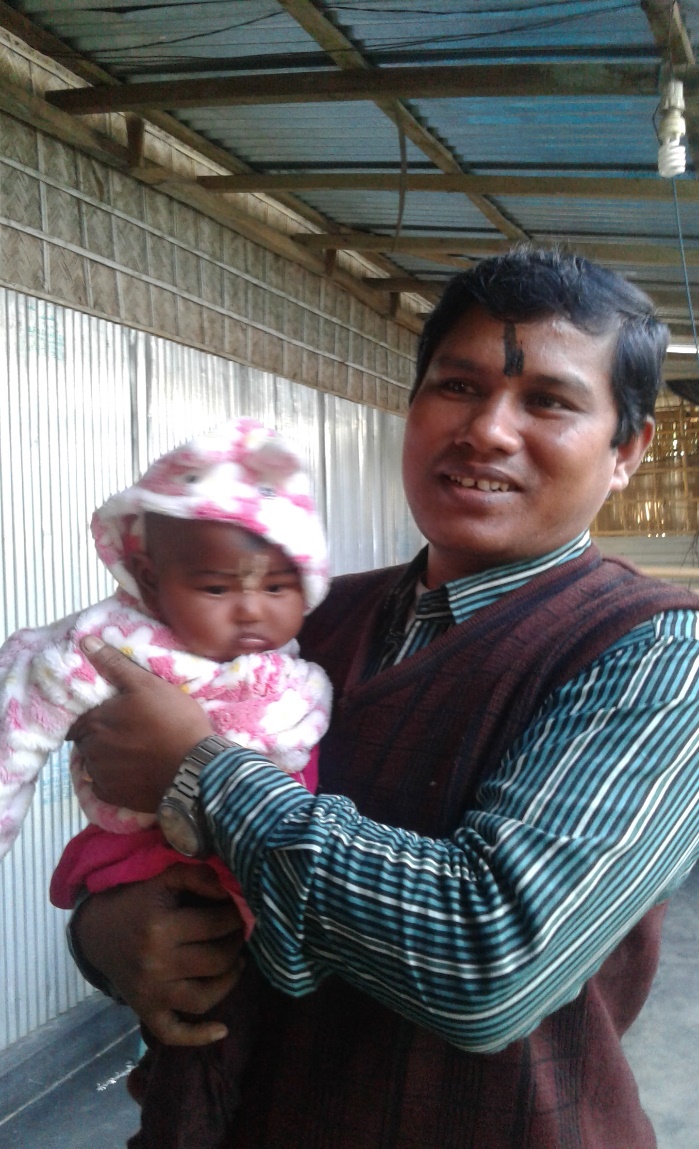 ৫ মিঃ
সময় t
অতিক্রান্ত দূরত্ব বা সরণ S
এ গুলো কী নির্দেশ করে?
১মিঃ
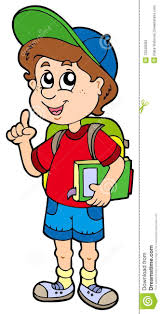 গতির সমীকরণ
শিখনফল
৪ মিঃ
এই পাঠ শেষে শিক্ষার্থীরা…
১। আদিবেগ, ত্বরণ, শেষবেগ ও সময়ের মধ্যে সম্পর্ক স্থাপন করতে পারবে;
২। গতির সমীকরণগুলো প্রয়োগ করতে পারবে।
৫ মিঃ
সময় t
অতিক্রান্ত দূরত্ব বা সরণ S
(i)ও (ii) হতে পাই-
একক কাজ
৫ মিঃ
জোড়ায় কাজ
সময়: ০৮ মিনিট
মিলিয়ে দেখি-
t-এর মান বসাও।
সময়: ১০ মিনিট
দলগত কাজ
দলীয় কাজের সিদ্ধান্ত মিলিয়ে নিই-
মূল্যায়ন
৫ মিঃ
কী কী উপায়ে গড়বেগ বের করা যায়? 
সুষম ত্বরণে আদিবেগ, শেষবেগ ও গতিকালের সম্পর্ক কেমন?
আদিবেগ কী প্রতীক দ্বারা প্রকাশ করা হয়?
গতির ৪ নং সমীকরণ টি কী?
বাড়ির কাজ
২ মিঃ
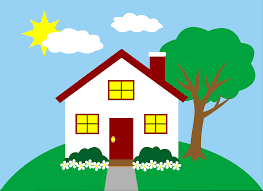 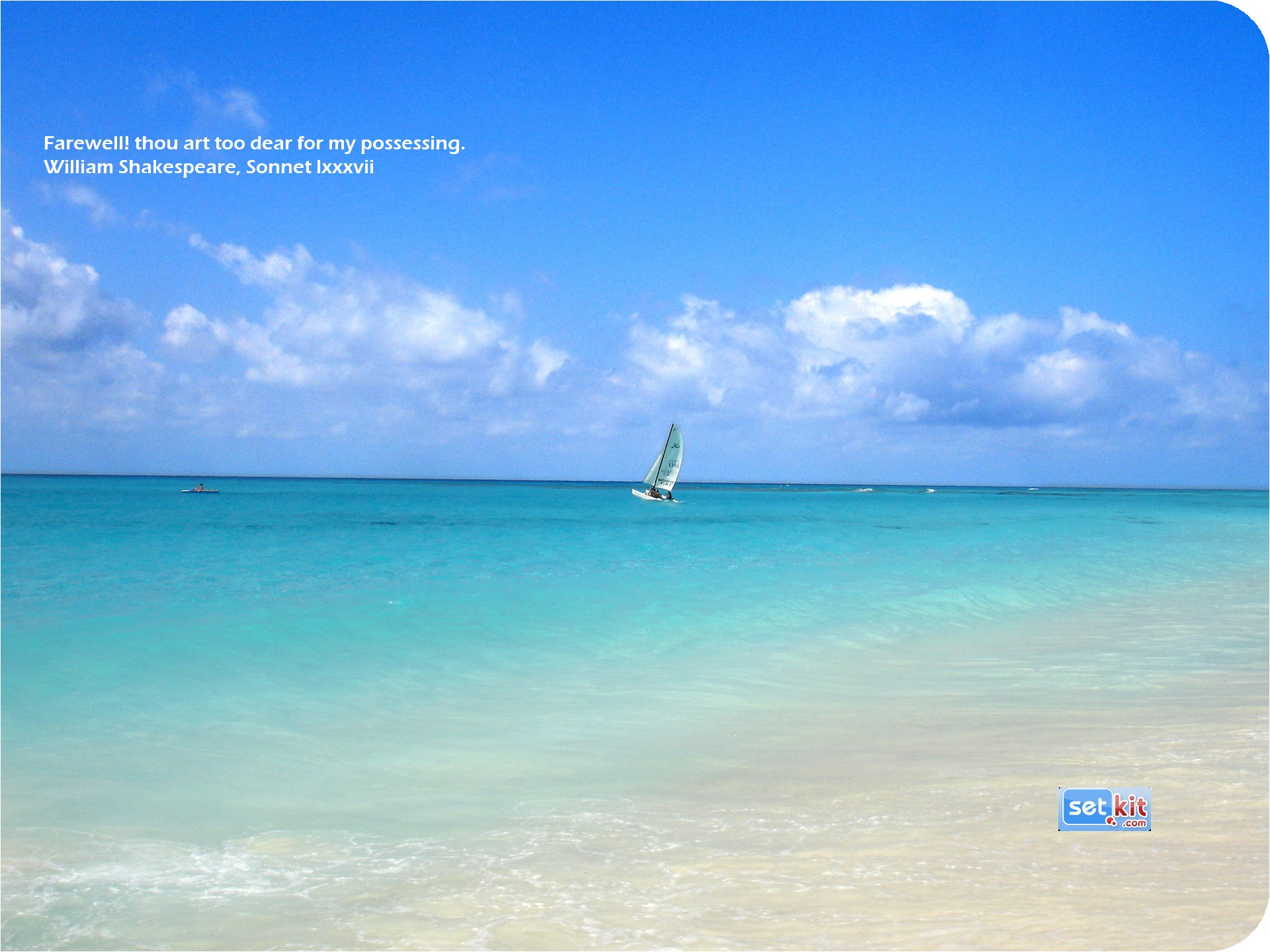 ১ মিঃ
ধন্যবাদ